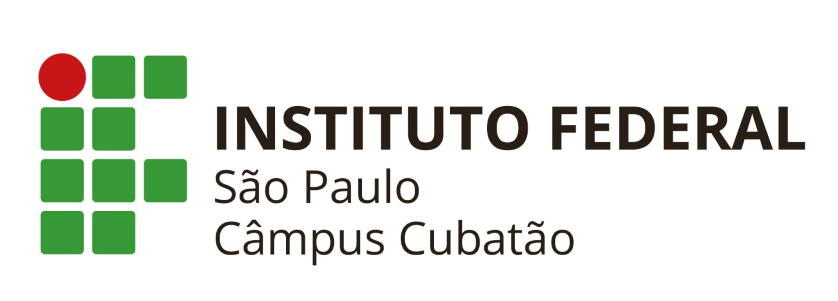 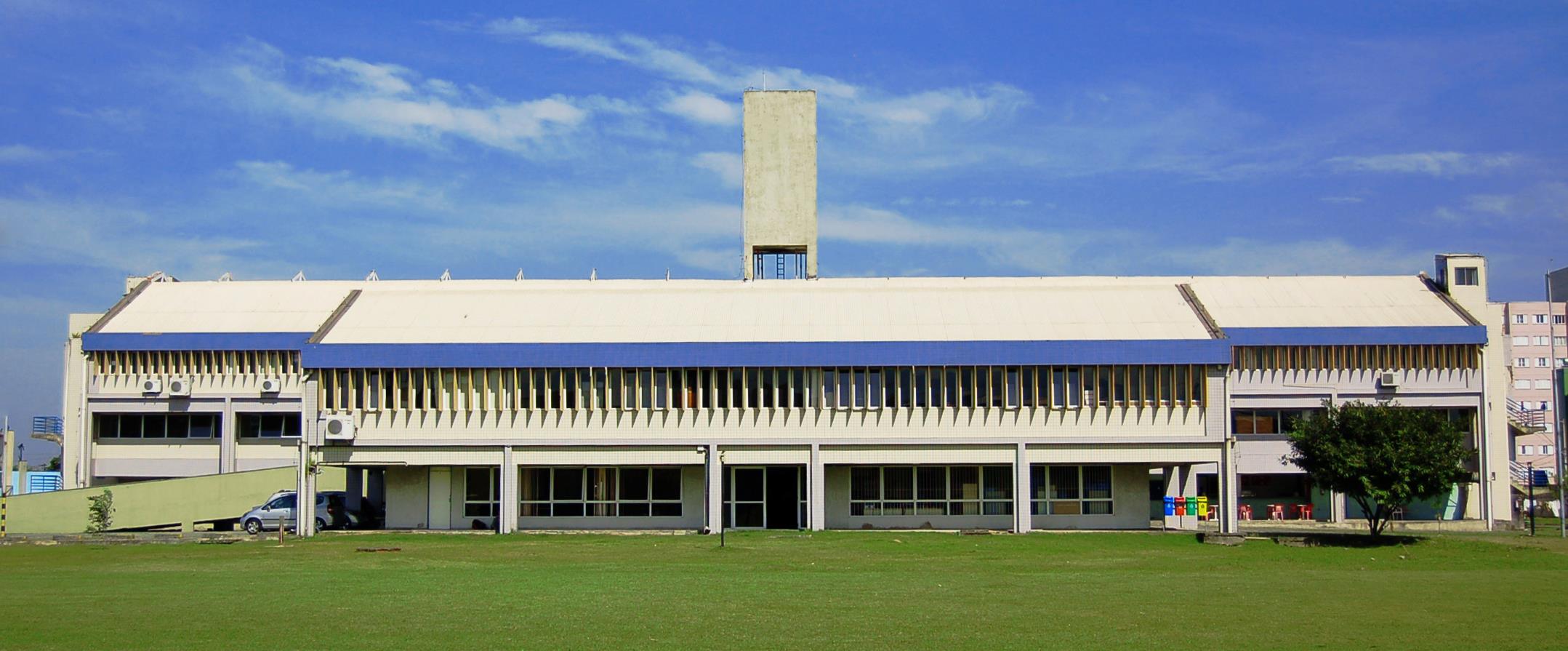 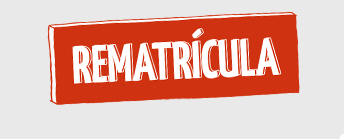 ORIENTAÇÕES PARA REMATRÍCULA 
2º semestre de 2021
Curso Técnico em Automação Industrial
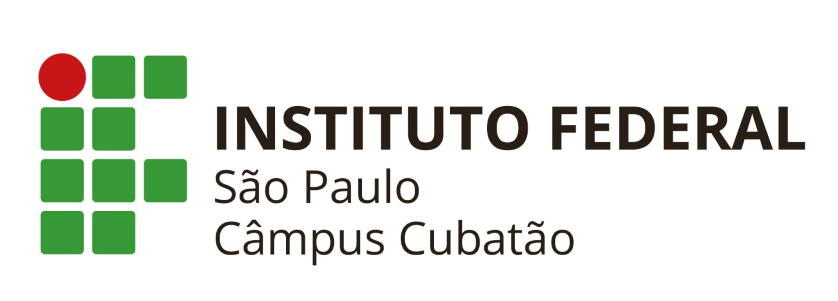 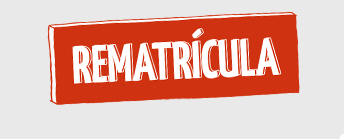 Índice Rápido

Orientações Gerais
Rematrícula – Alunos reprovados por faltas em todas as disciplinas
Rematrícula Fora do prazo
Como consultar o resultado da solicitação de Rematrícula
Dúvidas
2
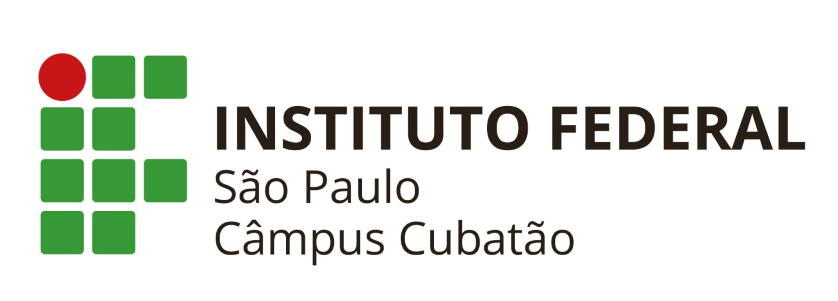 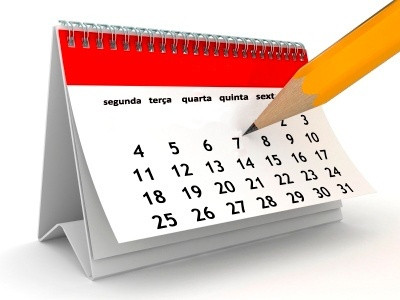 Período: 11 a 16/08/2021

Onde? Via SUAP 
Tutorial https://drive.ifsp.edu.br/s/xoWOPSUlKkREOpz 

Quem está apto a realizar a rematrícula online: 
Alunos que não reprovaram por falta em todas as disciplinas em que estava matriculado no 1º. Semestre de 2021. Para os que reprovaram por faltas clique aqui para verificar como realizar a rematrícula.

IMPORTANTE: O aluno deve consultar, após o encerramento do prazo, no dia 17/08, a verificação do resultado da solicitação. Lembrando que este processo é de solicitação de rematrícula. Somente após o processamento é que o sistema informa o deferimento ou não da solicitação. Veja como consultar o resultado da solicitação, clicando aqui.
3
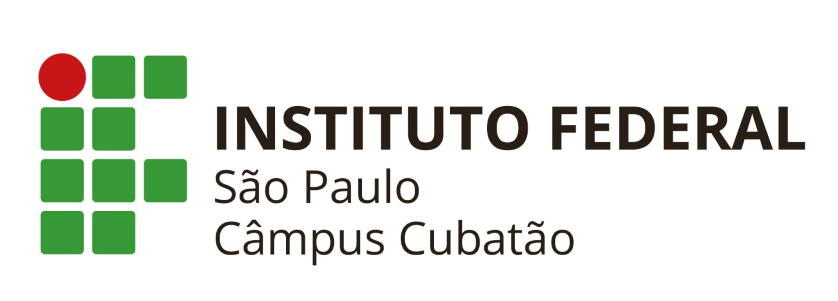 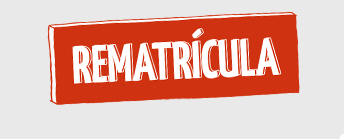 Alunos que reprovaram por faltas em todas as disciplinas

Logar no SUAP e clicar sobre a sua foto 
Clicar na aba Requerimento e adicionar novo requerimento e em “Assuntos Diversos”.
No Tipo de Requerimentos, escolher “Rematrícula”.
Na descrição informar “Rematrícula  2º/2021 – Reprovação por falta”
Na próxima tela, o aluno deverá anexar o formulário de Rematrícula (Rematrícula em Disciplinas;Série;Módulo), disponível em  https://drive.ifsp.edu.br/s/Telw2fiYl0dDG9n 
Link para o horário do 2º. Semestre de 2021 
https://cbt.ifsp.edu.br/index.php/horarios-e-calendario/2-uncategorised/1951-2-semestre-2 

IMPORTANTE: O deferimento está condicionado à existência de vaga na disciplina.
4
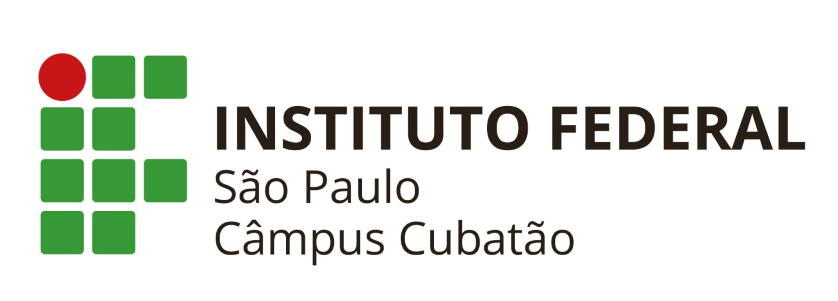 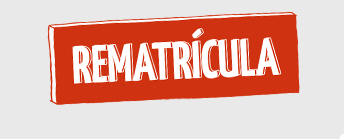 Perdi o prazo para rematrícula, o que devo fazer?

Logar no SUAP e clicar sobre a sua foto 
Clicar na aba Requerimento e adicionar novo requerimento e em “Assuntos Diversos”.
No Tipo de Requerimentos, escolher “Rematrícula”.
Na descrição informar “Rematrícula  Fora do prazo – 2º. Semestre de 2021”
Na próxima tela, o aluno deverá anexar o formulário de Rematrícula (Rematrícula em Disciplinas;Série;Módulo), disponível em  https://drive.ifsp.edu.br/s/Telw2fiYl0dDG9n 
Link para o horário do 2º. Semestre de 2021 
https://cbt.ifsp.edu.br/index.php/horarios-e-calendario/2-uncategorised/1951-2-semestre-2 

Qual o prazo? Até 20 dias após o prazo estabelecido em calendário – 05/09/2021.

IMPORTANTE: O deferimento está condicionado à existência de vaga na disciplina.
5
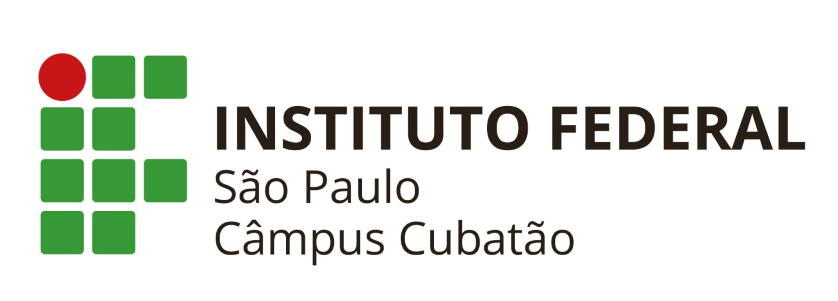 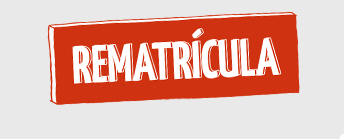 Como consultar o resultado de sua solicitação de rematrícula?
Logar no SUAP e clicar sobre a foto do aluno. O SUAP irá habilitar algumas abas, dentre eles a aba “Pedidos de Renovação de Matrícula”
Clique sobre esta aba e escolha o Período que deseja consultar.







         Exemplo de solicitação com deferimentos e indeferimentos.

                                                                                                                               Continua na próxima página
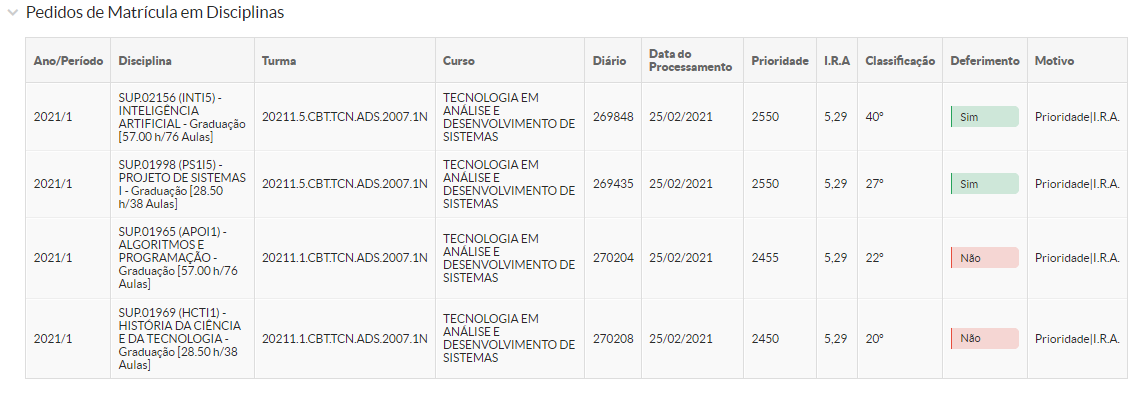 6
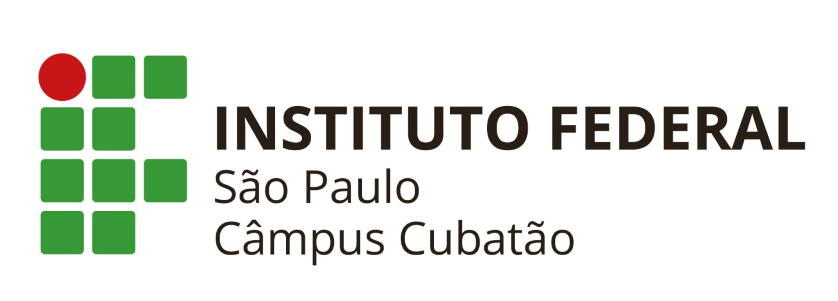 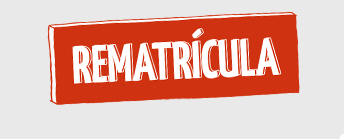 Como consultar o resultado de sua solicitação de rematrícula?
Outra opção é verificar a aba Locais e Horários de Aula/Atividade
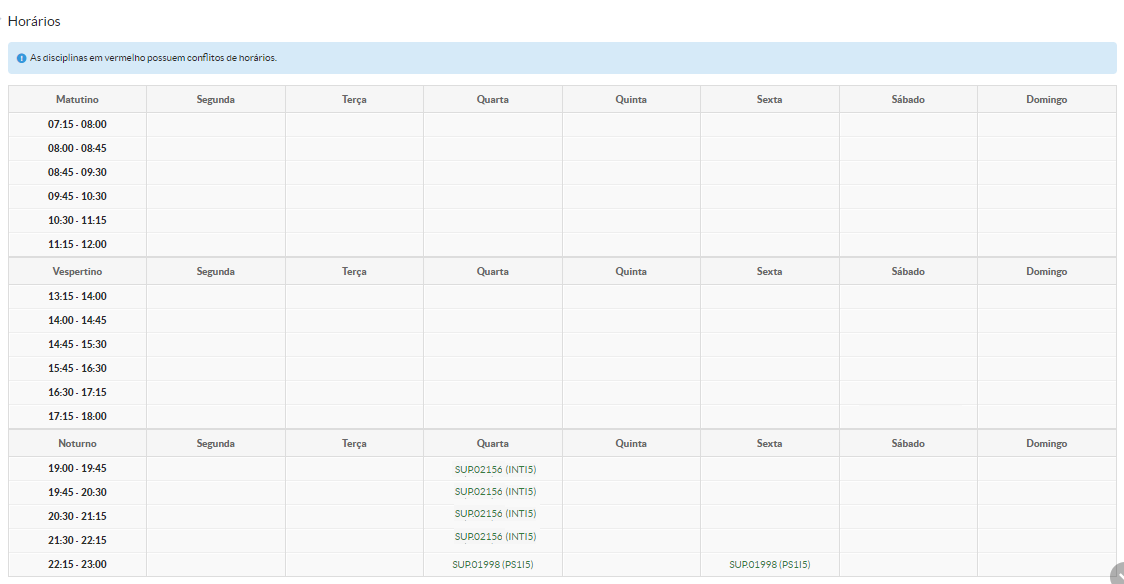 7
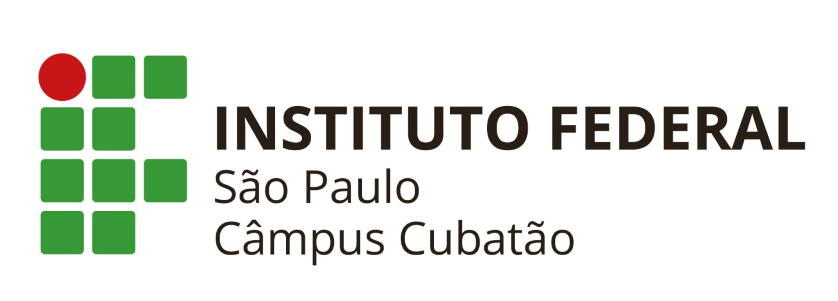 DÚVIDAS: 
Email – cra.cbt.medio@ifsp.edu.br
Informar no assunto: “Dúvidas – Rematrícula 2º semestre de 2021”

Whatsapp (13) 33465355 – 13h às 18h
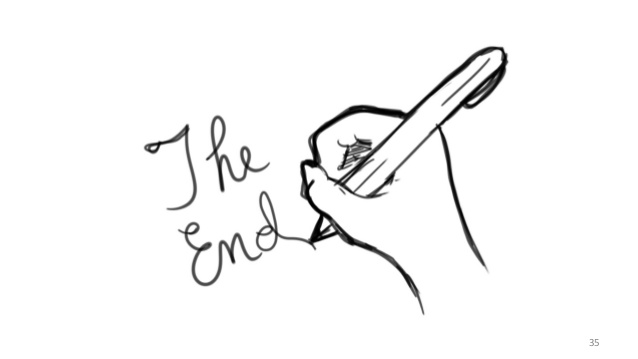 8